Национальные и международные исследования как эффективные механизмы управления качеством подготовки обучающихся
Горшенина Н.В., 
заместитель директора ГБУ РЦРО
Качество образования -
комплексная характеристика образовательной деятельности и подготовки обучающегося, выражающая степень их соответствия федеральным государственным образовательным стандартам, образовательным стандартам, федеральным государственным требованиям и/или потребностям физического или юридического лица, в интересах которого осуществляется образовательная деятельность, в том числе степень достижения планируемых результатов образовательной программы
ст.2 Федерального закона от 29 декабря 2012 года № 273-ФЗ 
«Об образовании в Российской Федерации»
ГБУ "Региональный центр развития образования Оренбургской области"
2
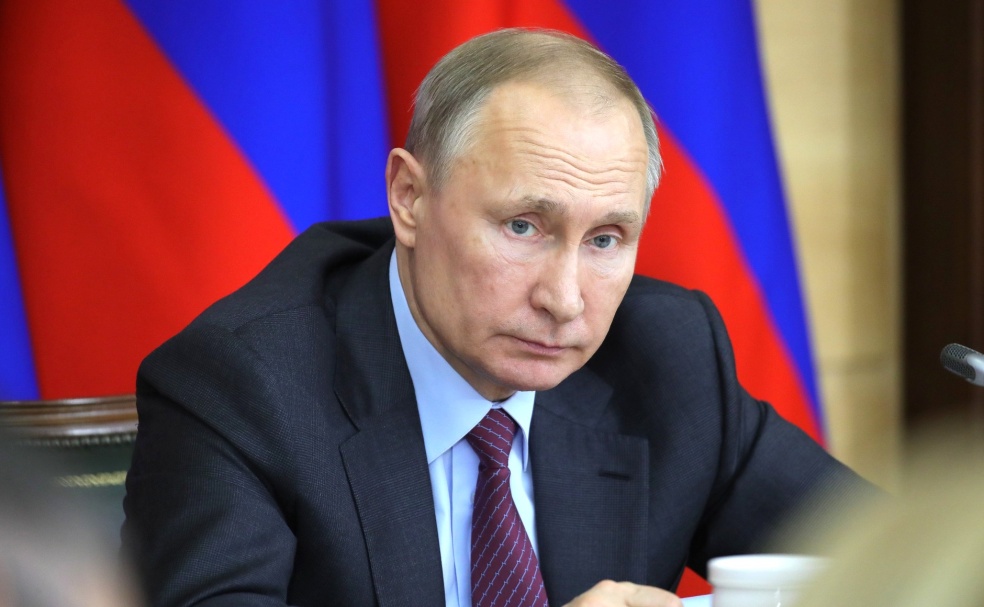 Указ Президента Российской Федерации от 07 мая 2018 г. № 204 «О национальных целях и стратегических задачах развития Российской Федерации на период до 2024 года»
«Обеспечение глобальной конкурентоспособности российского образования, вхождение Российской Федерации в число 10 ведущих стран мира по качеству общего образования»
ГБУ "Региональный центр развития образования Оренбургской области"
3
Единая система оценки качества образования
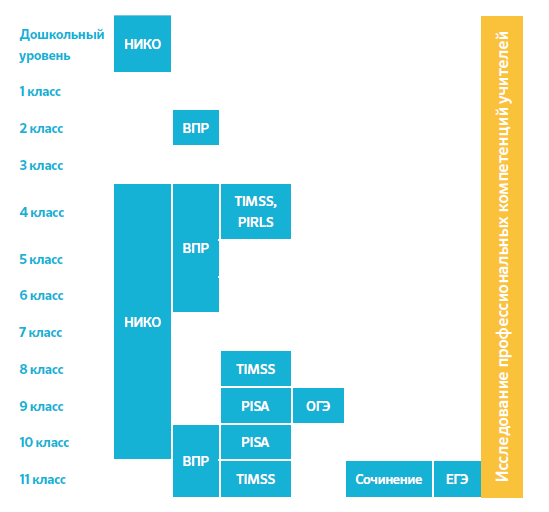 ГБУ "Региональный центр развития образования Оренбургской области"
4
Мониторинг системы образования -
систематическое стандартизированное наблюдение за состоянием образования и динамикой изменений его результатов, в том числе в рамках оценки качества образования, условиями осуществления образовательной деятельности, контингентом обучающихся, учебными и внеучебными достижениями обучающихся, профессиональными достижениями выпускников организаций, осуществляющих образовательную деятельность, состоянием сети организаций, осуществляющих образовательную деятельность
ч. 3 статьи 97 Федерального закона от 29 декабря 2012 года № 273-ФЗ 
«Об образовании в Российской Федерации»
ГБУ "Региональный центр развития образования Оренбургской области"
5
Процедуры оценки качества подготовки обучающихся в Российской Федерации
ФГБНУ «ФИПИ» (fipi.ru)
https://minobr.orb.ru/
activity/4521/
https://obrnadzor.gov/gia
https://fioco.ru/
https://fioco.ru/ru/osoko/niko/
https://fioco.ru/ru/osoko/msi/
Центр оценки качества образования ИСРО РАО (centeroko.ru)
6
ГБУ "Региональный центр развития образования Оренбургской области"
Всероссийские проверочные работы -
комплексный проект в области оценки качества образования, направленный на развитие единого образовательного пространства в Российской Федерации, мониторинг введения Федеральных государственных образовательных стандартов (ФГОС), формирование единых ориентиров в оценке результатов обучения, единых стандартизированных подходов к оцениванию образовательных достижений обучающихся
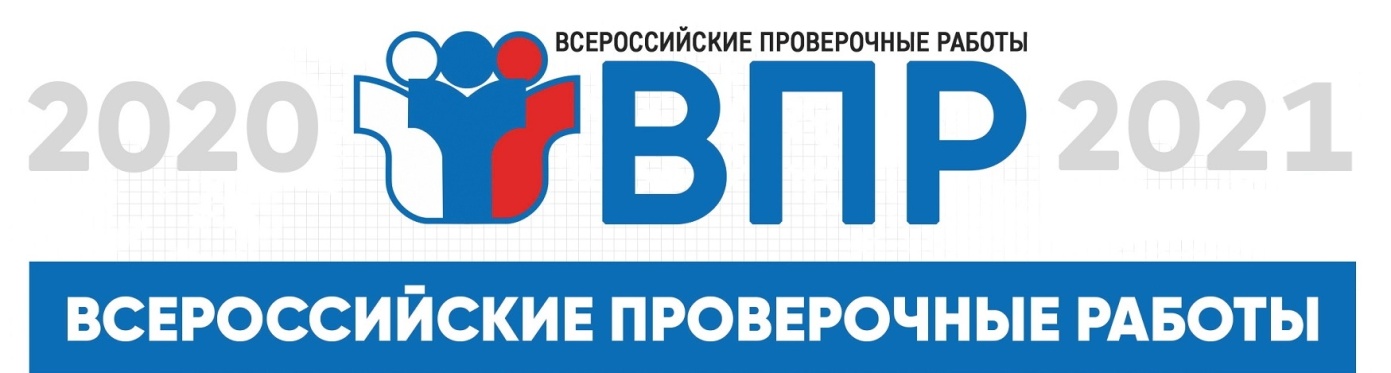 7
ГБУ "Региональный центр развития образования Оренбургской области"
Качество успеваемости по результатам ВПР в 4 классе (в сравнении с общероссийскими показателями), 2021
ГБУ "Региональный центр развития образования Оренбургской области"
8
Качество успеваемости по результатам ВПР в 5 классе (в сравнении с общероссийскими показателями), 2021
ГБУ "Региональный центр развития образования Оренбургской области"
9
Динамика качества успеваемости по результатам ВПР в 5 классе 2020, 2021 гг.
ГБУ "Региональный центр развития образования Оренбургской области"
10
Качество успеваемости по результатам ВПР в 6 классе (в сравнении с общероссийскими показателями), 2021
11
ГБУ "Региональный центр развития образования Оренбургской области"
Динамика качества успеваемости по результатам ВПР в 6 классе 2020, 2021 гг.
12
ГБУ "Региональный центр развития образования Оренбургской области"
Качество успеваемости по результатам ВПР в 7 классе (в сравнении с общероссийскими показателями), 2021
ГБУ "Региональный центр развития образования Оренбургской области"
13
Динамика качества успеваемости по результатам ВПР в 7 классе 2020, 2021 гг.
14
ГБУ "Региональный центр развития образования Оренбургской области"
Качество успеваемости по результатам ВПР в 8 классе (в сравнении с общероссийскими показателями), 2021
ГБУ "Региональный центр развития образования Оренбургской области"
15
Динамика качества успеваемости по результатам ВПР в 8 классе 2020, 2021 гг.
16
ГБУ "Региональный центр развития образования Оренбургской области"
Качество успеваемости по результатам ВПР в 10 классе (в сравнении с общероссийскими показателями), 2021
17
ГБУ "Региональный центр развития образования Оренбургской области"
Качество успеваемости по результатам ВПР в 11 классе (в сравнении с общероссийскими показателями), 2021
18
ГБУ "Региональный центр развития образования Оренбургской области"
Динамика качества успеваемости по результатам ВПР в 11 классе 2020, 2021 гг.
ГБУ "Региональный центр развития образования Оренбургской области"
19
Национальные исследования качества образования –
общероссийская программа по оценке качества среднего образования, предусматривающая проведение регулярных исследований качества образования по отдельным учебным предметам, на конкретных уровнях общего образования (в определенных классах) не реже двух раз в год.
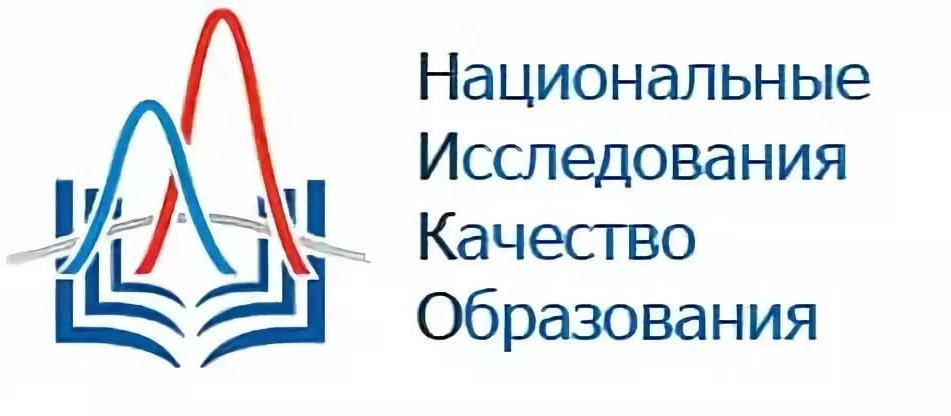 ГБУ "Региональный центр развития образования Оренбургской области"
20
Международные сопоставительные исследования качества образования
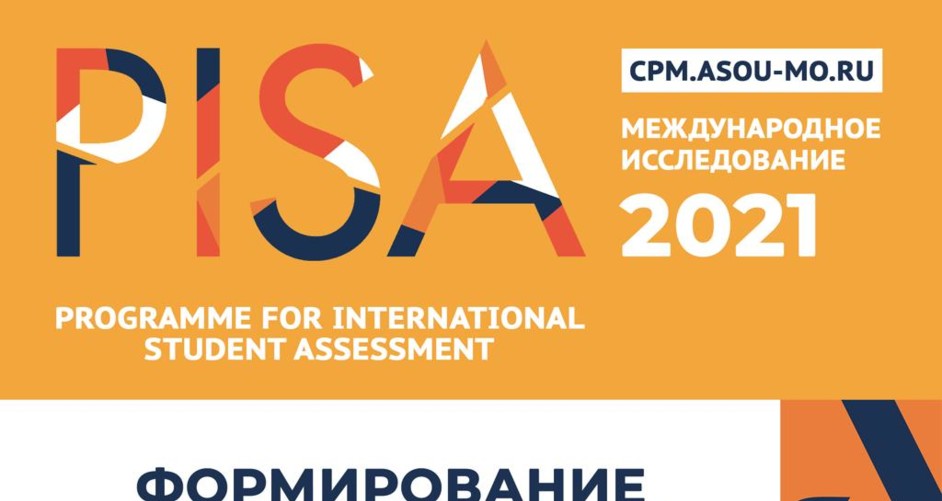 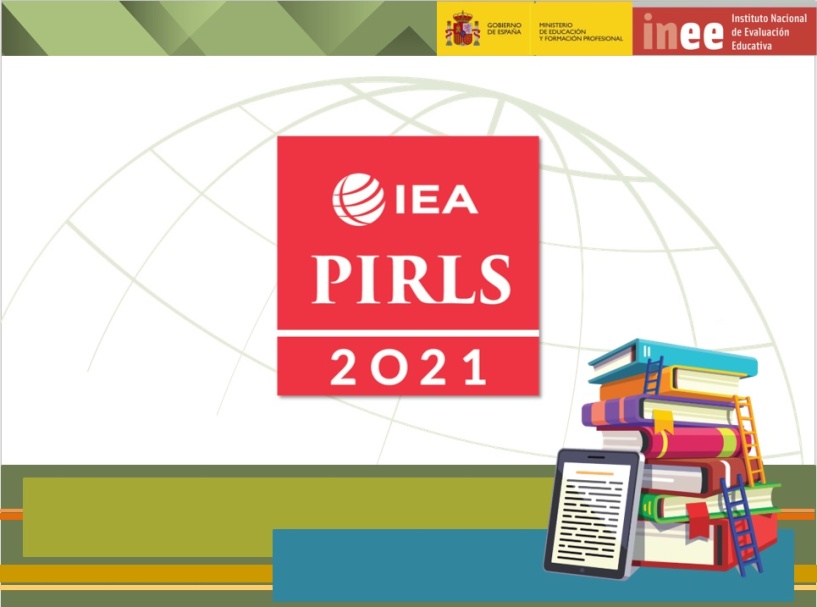 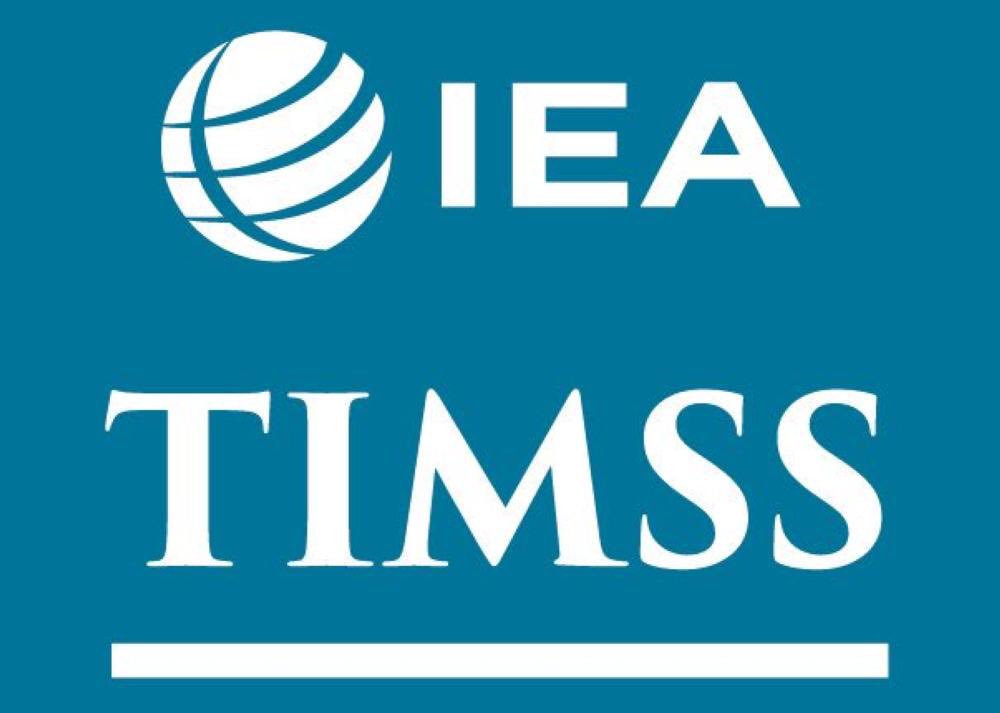 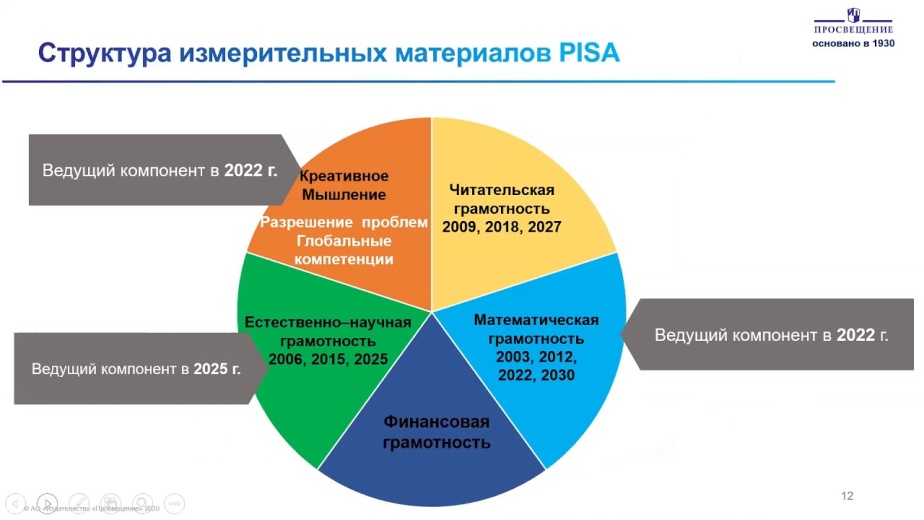 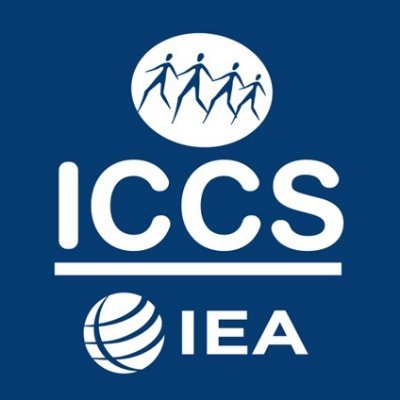 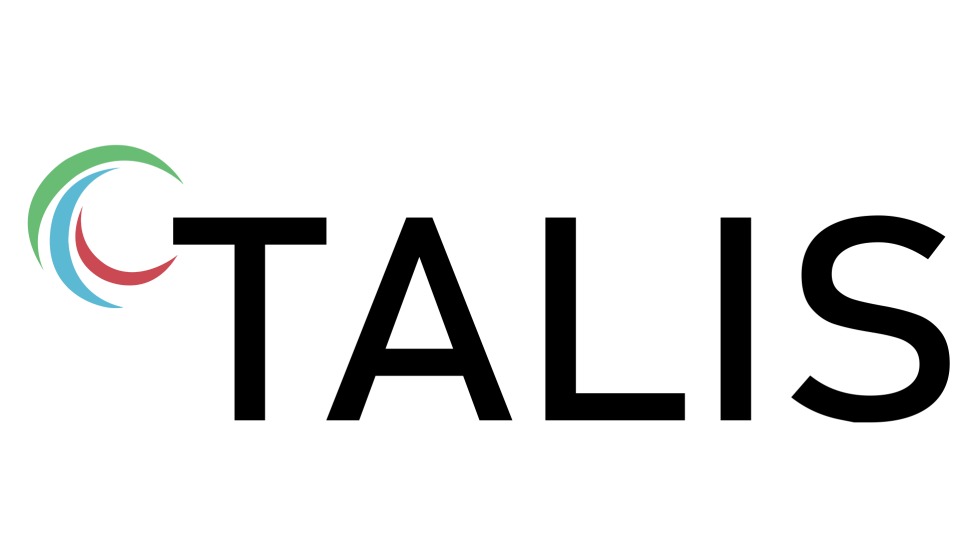 ГБУ "Региональный центр развития образования Оренбургской области"
21
22
ГБУ "Региональный центр развития образования Оренбургской области"
Участие Оренбургской области в международных сопоставительных исследованиях
ГБУ "Региональный центр развития образования Оренбургской области"
23
https://fioco.ru/ru/osoko/msi/
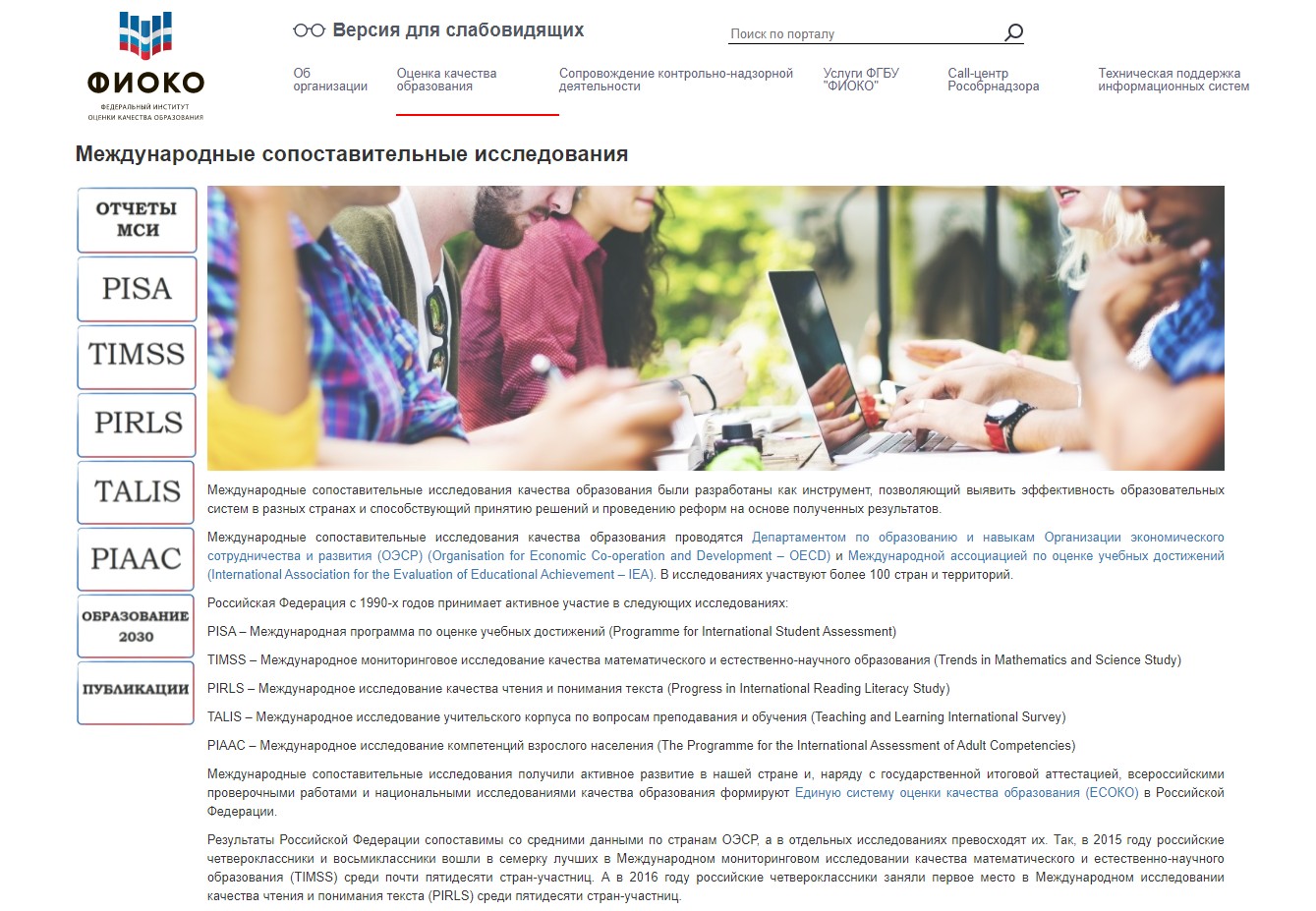 24
ГБУ "Региональный центр развития образования Оренбургской области"
Использование результатов национальных и международных исследований
на региональном/муниципальном уровнях:
ГБУ "Региональный центр развития образования Оренбургской области"
25
на уровне образовательной организации:
26
ГБУ "Региональный центр развития образования Оренбургской области"
на уровне образовательной организации (2):
ГБУ "Региональный центр развития образования Оренбургской области"
27
на уровне образовательной организации (3):
ГБУ "Региональный центр развития образования Оренбургской области"
28